Geographyof Elections
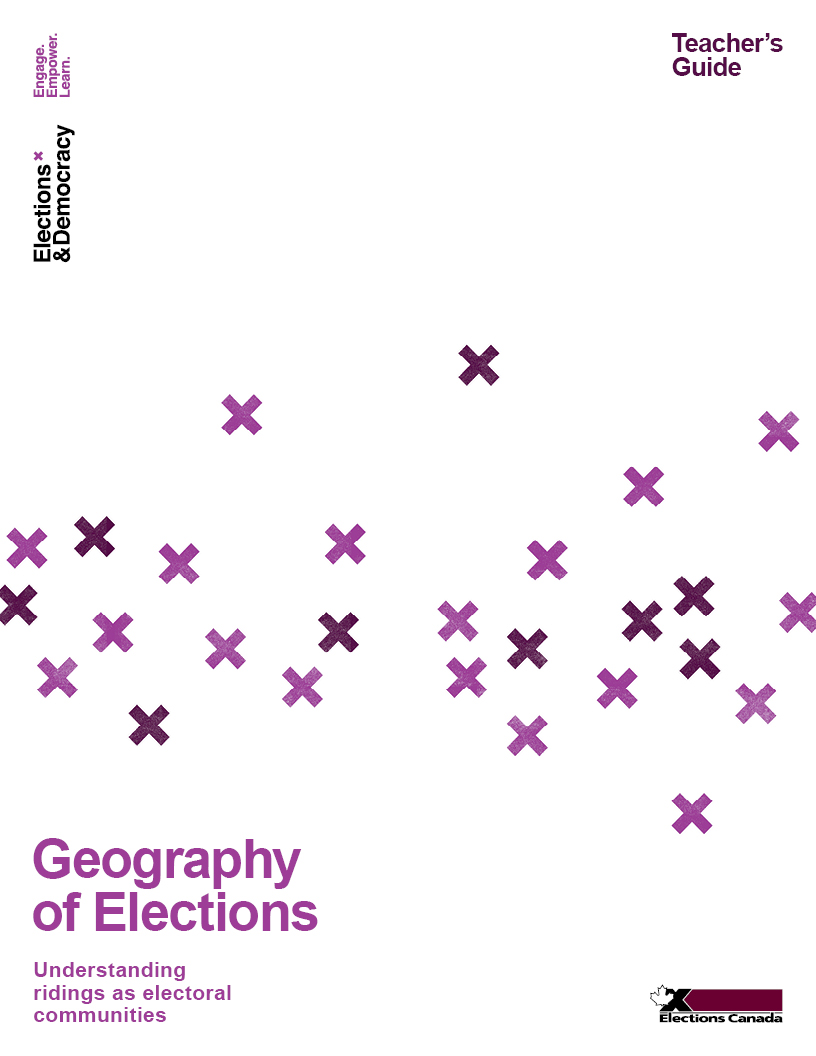 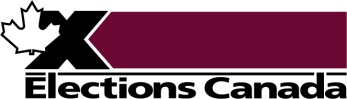 Inquiry Question
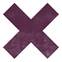 What is my federal electoral community? How does it compare to others?
Geography of Elections
2
Minds On
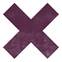 Think-Pair-Share
What communities are you a part of?
Geography of Elections
3
[Speaker Notes: Teachers Notes: If students have difficulty, prompt them to think about their school, community, neighbourhood, city, cultural group(s), faith community, sports teams, etc.]
Minds On
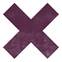 Did you know that you are part of a community that elects a representative to Parliament?
It’s called an:
Electoral District
or a Riding
or a Constituency
Geography of Elections
4
[Speaker Notes: Teachers Notes: You may want to ask if students know who their federal representative to Parliament is, to help them make the connection.]
Activity
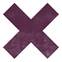 We will be examining maps to help us understand:
What is my electoral community?
How does it compare to others?
Geography of Elections
5
Activity
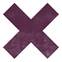 Map Literacy
What is the purpose of this map?
Who published it?
What does this map show?
What does this map not show?
Does anything surprise you?
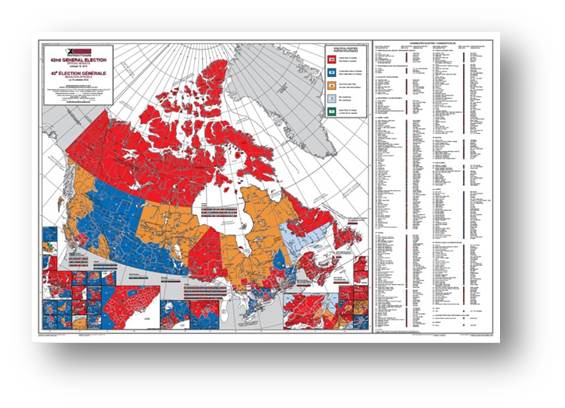 Geography of Elections
6
[Speaker Notes: Teachers Notes: Divide your class into groups, and have them switch maps after a few minutes so that they can look at both large maps. You may wish to give each group a few sticky notes to label the map features.]
Activity
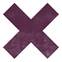 Map Literacy
Where is our electoral district?
What do you notice about our electoral district?
Geography of Elections
7
[Speaker Notes: Teachers Notes: Invite students to place a sticky note or pin on the large map(s) indicating your school’s electoral district.]
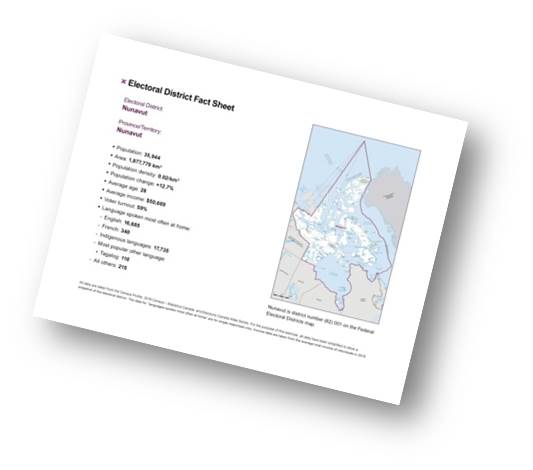 Activity
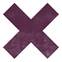 Examining our Electoral District
In your small group, read aloud your fact sheet.
Which facts are surprising or unique?
Which facts do you have questions about?
How do you think our electoral district will compare to others?
Geography of Elections
8
Activity
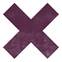 Finding Other Electoral Districts
Find your new electoral district on the large maps.
Show us where it is!
Geography of Elections
9
[Speaker Notes: Teachers Notes: Distribute a new fact sheet from a different electoral district to each group. We recommend that each group examine a different fact sheet to allow for a richer discussion in the consolidation phase. You can invite students to show where the new district is with a sticky note or a pin.]
Activity
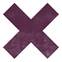 Examining Another Electoral District
In your small group, read aloud your new fact sheet.
Which facts are surprising or unique?
Which facts do you have questions about?
How does it compare to our electoral district?
Geography of Elections
10
Activity
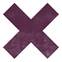 Comparing Electoral Districts
Complete the comparison chart with your group.
Place similar features in the middle section
Place different features in the outer sections
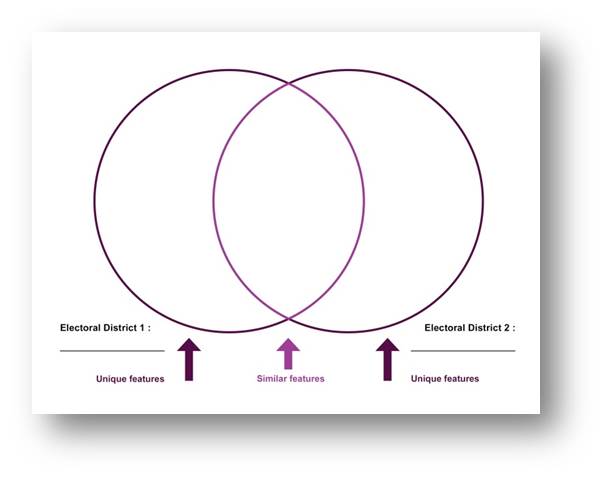 Geography of Elections
11
[Speaker Notes: Teachers Notes: Distribute one handout to each small group. You may need to clarify that things should be similar, but don’t need to be exactly the same, to go in the centre of the diagram. Also, students do not need to put all the information on the diagram, but can select three to five facts that show the uniqueness of each district.]
Activity
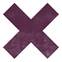 Comparing Electoral Districts
Share with the class:
One or two interesting or surprising similarities and differences.
Geography of Elections
12
Consolidation
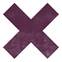 Class Discussion
Do you know:
How many people each district sends to Parliament?
How many districts there are?
Which member of Parliament do you think has an easier job? Why?
Geography of Elections
13
Consolidation
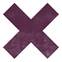 Reflection
What new information did you learn to answer the inquiry question:
	- What is my electoral community?
How does your electoral community compare to others?
One thing I learned is…
One question I have now is…
Geography of Elections
14
[Speaker Notes: Teachers Notes: You can use the provided exit card handout which has these questions printed on it.]